Hakijapalvelut
Tervetuloa Hae Kareliaan –päivään!
Hakeutumisen tueksi
Opiskelu ammattikorkeakoulussa, päivä- ja monimuoto-opiskelu: Opiskelu – Ammattikorkeakouluun.fi

AMK-opintoja pohtivalle

Mitä minä haluaisin opiskella? –ohjaava hakutoiminto opintopolku.fi -sivulla

www.karelia.fi/hakeminen
Korkeakoulujen kevään 1. yhteishaku
8.– 22.1.2025
Haussa vieraskieliset koulutukset sekä Taideyliopiston koulutukset.
Ei hakukohteiden priorisointia. Hakija voi valita kuusi hakukohdetta.
voi tulla hyväksytyksi kaikkiin hakukohteisiin
voi vastaanottaa vain yhden korkeakoulupaikan samana lukukautena alkavasta koulutuksesta
Kareliassa haussa
International Business (Tradenomi AMK) 

Industrial Management (Insinööri AMK)

Information and Communication Technology(Insinööri AMK)
1. yhteishaun valintatavat
International Business, Industrial Management
Todistusvalinnat (yo ja ammatillinen)
International UAS Exam –valintakoe 
SAT–testivalinta.

Information and Communication Technology
Valintakurssi


www.UASinfo.fi
Ammattikorkeakoulujen englanninkielinen tiedotussivu: Valintaperusteet, valintavat, tietoa englanninkielisistä koulutuksista.
Uutta
Hakeutuminen tunnistautuneena mahdollista
Hakemusmaksu ei EU/ETA-alueen kansalaisille 1.1.2025 alkaen
Kevään 2. yhteishaku
11.– 25.3.2025
	
haussa suomen- ja ruotsinkieliset koulutukset
tarvittavat liitteet hakulomakkeelle 1.4. mennessä
valintakokeen yksilölliset järjestelypyynnöt  1.4. mennessä sen amk:n hakijapalveluihin, jonne hakija on ilmoittautunut valintakokeeseen.
Insinööri (AMK), energia- ja ympäristötekniikka
Insinööri (AMK), konetekniikka
Insinööri (AMK), rakennustekniikka
Insinööri (AMK), talotekniikka
Metsätalousinsinööri (AMK)
Tradenomi (AMK), liiketalous 
Tradenomi (AMK), tietojenkäsittely
Restonomi (AMK)
Kareliassa haussa
Fysioterapeutti (AMK)
Sairaanhoitaja (AMK)
Sosionomi (AMK)
Toimintaterapeutti (AMK)
Medianomi (AMK)
Kareliassa haussa
Uusia  hakukohteita
UUSI
Restonomi (AMK), Tiimioppiminen ja yrittäjyystaidot
	10 aloituspaikkaa

Tradenomi (AMK), Tiimioppiminen ja yrittäjyystaidot
15 aloituspaikkaa

Medianomi (AMK), Tiimioppiminen ja yrittäjyystaidot
10 aloituspaikkaa

Valintatapana yksilö- ja tiimihaastattelu.
Kevään 2. yhteishaun valintatavat
Todistusvalinnat 
ammatillinen perustutkinto
ylioppilastutkinnot

AMK-valintakoe 
26. – 28.5.2025Valintakoe Kareliassa 27. – 28.5.2025

Lisäksi
Valintakoekurssi
Oma valintakoe
Ketkä mukana todistusvalinnoissa?
Ammatillinen perustutkinto, joka on suoritettu 1.8.2015 jälkeen 

Keväällä 2025 valmistuvat hakijat 

Ammatillisessa todistusvalinnassa ovat mukana hakijat, joiden tarvittavat suoritustiedot sekä tutkintosuorituksen vahvistuspäivämäärä on tallennettu KOSKI-palveluun 13.5.2025 mennessä (valmistumispäivä 31.5.2025)
Todistusvalinnassa pisteytetään yhteisistä tutkinnon osista: viestintä- ja vuorovaikutusosaaminen, matemaattis-luonnontieteellinen osaaminen ja yhteiskunta- ja työelämäosaaminen SEKÄ koko tutkinnon painotettu keskiarvo. 

IB-ylioppilaat: ennakkoarvioinnit tallennettava hakemukselle 1.4.2025 mennessä

Hakukeväänä valmistuvien IB/EB lopulliset arvosanat 10.7.2025

Ylioppilaat: tiedot saadaan suoraan YTL:stä.

Todistusvalintojen pisteytysmallit: ammattikorkeakouluun.fi
[Speaker Notes: Toisessa yhteishaussa, todistusvalinnassa huomioidaan ylioppilastutkinnot ja kv-yo-tutkinnot (IB, EB, RP/DIA) sekä ammatillisesta perustutkinnot, jotka on suoritettu 1.8.2015 jälkeen. Ammatillisten tutkintojen arvosanat tulee olla tallennettu Koskeen 16.5. mennessä. Todistusvalinnan tulokset julkaistaan 27.5.2024 mennessä.
Ylioppilastutkinnosta huomioidaan äidinkieli, matematiikka ja vieras/toinen kieli kaikilta + lisäksi kaksi parasta pisteitä tuottavaa reaalia/vierasta kieltä.
Ammatillisista tutkinnoista huomioidaan kolmen yhteisen tutkinnon osan arvosanat eli viestintä- ja vuorovaikutus osaaminen, matemaattis-luonnontieteellinen osaaminen sekä yhteiskunta- ja työelämäosaaminen) sekä painotettu keskiarvo.]
AMK-valintakoe 26. – 28.5.2025, 30.5.2025
Hakija valitsee hakulomakkeella valintakokeen suorituspaikan ja päivän. Valinta on sitova. 
Valintakoepaikat täyttyvät ilmoittautumisjärjestyksessä –> kannattaa hakea ajoissa!
Koe suoritetaan omalla kannettavalla tietokoneella
Kutsua kokeeseen ei lähetetä. QR-koodi lähetetään koetta alustavalla viikolla hakijan sähköpostiin sekä tekstiviestillä. Viestissä kerrottu hakijan valitsema valintakoepaikka ja aika, sekä ohjataan tutustumaan tarkemmin valintakoeohjeisiin, laitteistovaatimuksiin ym. Ammattikorkeakouluun.fi –sivulla.  

Ammattikorkeakouluun.fi –sivustolta löytyvät kaikki valintakokeeseen liittyvät ohjeet!
AMK-valintakokeen rakenne
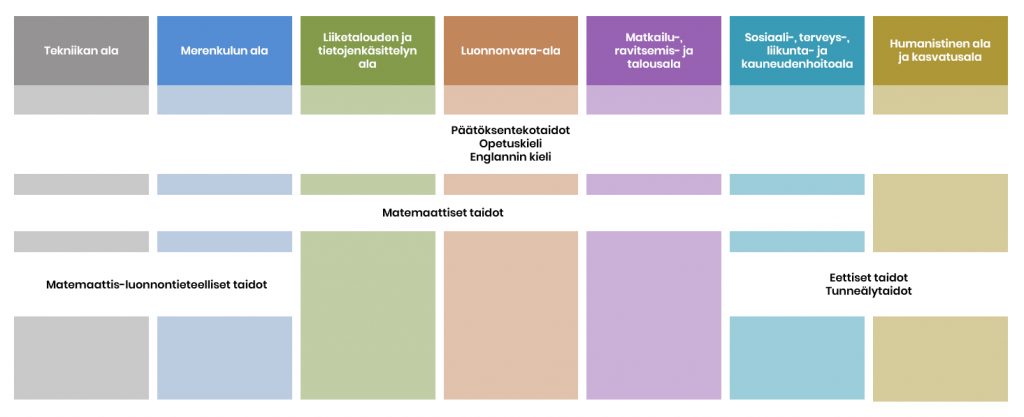 Lähde: ammattikorkeakouluun.fi
Valintojen  jälkeen
Valinnan tulokset julkaistaan Oma Opintopolku –palvelussa. 

Todistusvalinnat julkaistaan 26.5.2025 mennessä.

 1. yhteishaku tulokset julkaistaan 28.5.2025 mennessä 
Opiskelupaikan voi ottaa vastaan, kun tulos on julkaistu. Ei jonotusmahdollisuutta.

 2. yhteishaku 3.7.2025 mennessä​
Opiskelupaikan voi ottaa vastaan, kun ylimmän hakutoiveen valinta on julkaistu​.

Opiskelupaikan vastaanotto 10.7.2025 klo 15.00 mennessä. Varasijalta valitulla vastaanottoaikaa 7 vuorokautta. 

Varasijalta otto ja ylemmän hakutoiveen jonotus päättyvät 5.8.2025.
Muitakin väyliä on
Avoimen väylän erillishaku: 
Polkuopiskelu
Väyläopiskelu

 Muita erillishakuja: 
Fast Track – sairaanhoitajakoulutus lähihoitajille. Haku 8. – 27.1.2025. Tutkinnon tulee olla valmis 27.1. mennessä.
Tietoa Karelian
hakukohteista
opetussuunnitelmista
hakukohdekohtaisista opiskelijavalintatavoista
opiskelijatarinoita


www.karelia.fi/amk-tutkinnot
Lisätietoa koulutuksista
Neuvomme  mielellämme - Ota yhteyttä
hakijapalvelut@karelia.fi 

Kiitos 